Another GREAT presentation!
My inspiration for local action
December 2019
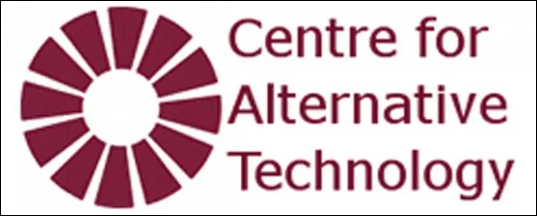 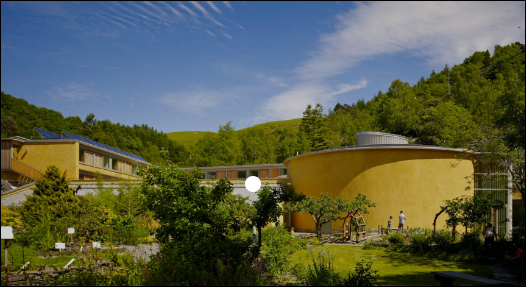 How did I go about it?
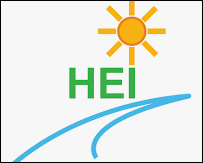 Bob Sherman

    Dr Jacky Lawrence
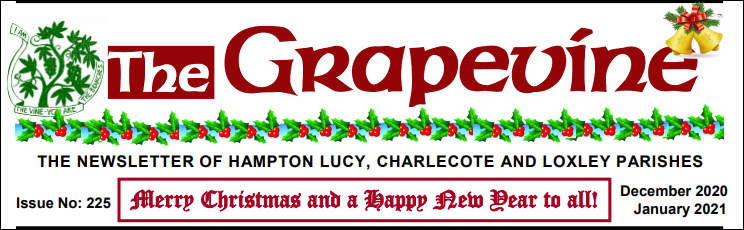 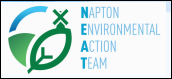 December 2020
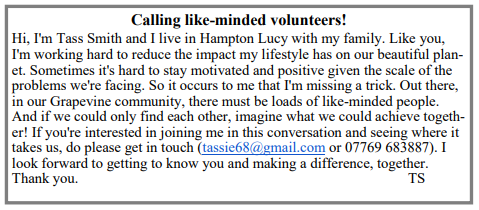 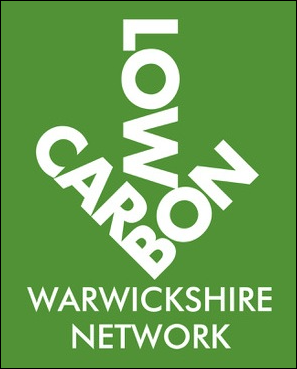 How did I go about it?
I suggested we should perhaps form a committee….
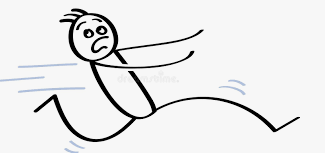 Okay, let’s forget that idea!
How did I go about it?
GREAT
Grapevine Environmental Action Team
Parishes of Hampton Lucy, Charlecote and Loxley

HelloGreatFuture@gmail.com

https://trello.com/b/Pz8kWzqd/hello-great-future
What kind of engagement have I had?
1 + 5 + 2 + 3 + 2 = 13
From Hampton Lucy & Loxley only so far
20 GREAT (Grapevine) articles, including:
Freecycling
Gardening for bees
Waste workout
Composting
COP26
Shopping local, reducing plastic
Repairs
Energy / water saving tips
Hedgehog Highways
GREAT has acted as an influencer in the community. 

Some responses to newsletter articles

Folk looking to GREAT to kick-start initiatives
What have we achieved so far?
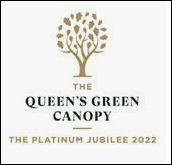 Hampton Lucy Parish Council

£50 donation for bird boxes
Plus they have just formally acknowledged 
the Climate Emergency
500 saplings in 
Hampton Lucy and Loxley
Started to create a Children’s Wild allotment
Risk assessment
Insurance
Fencing
What’s next?
Join up with the Charlecote village wildlife group

Book in regular Zoom meetings for 2023

Maybe lead on the Hampton Lucy wildflower planting (Parish Council idea)

Complete the Children’s wild allotment area, by the school

Start a community allotment

More Grapevine articles

Find someone less introverted than me to take the helm!

Create some hedgehog highways

Explore sharing ideas – skills, equipment

Encourage Loxley Parish Council to acknowledge the climate emergency

Help the Parish Council(s) to honour their Climate Emergency acknowledgements